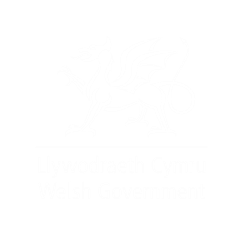 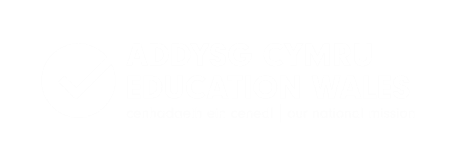 Schools as Learning Organisations (SLO) automated survey
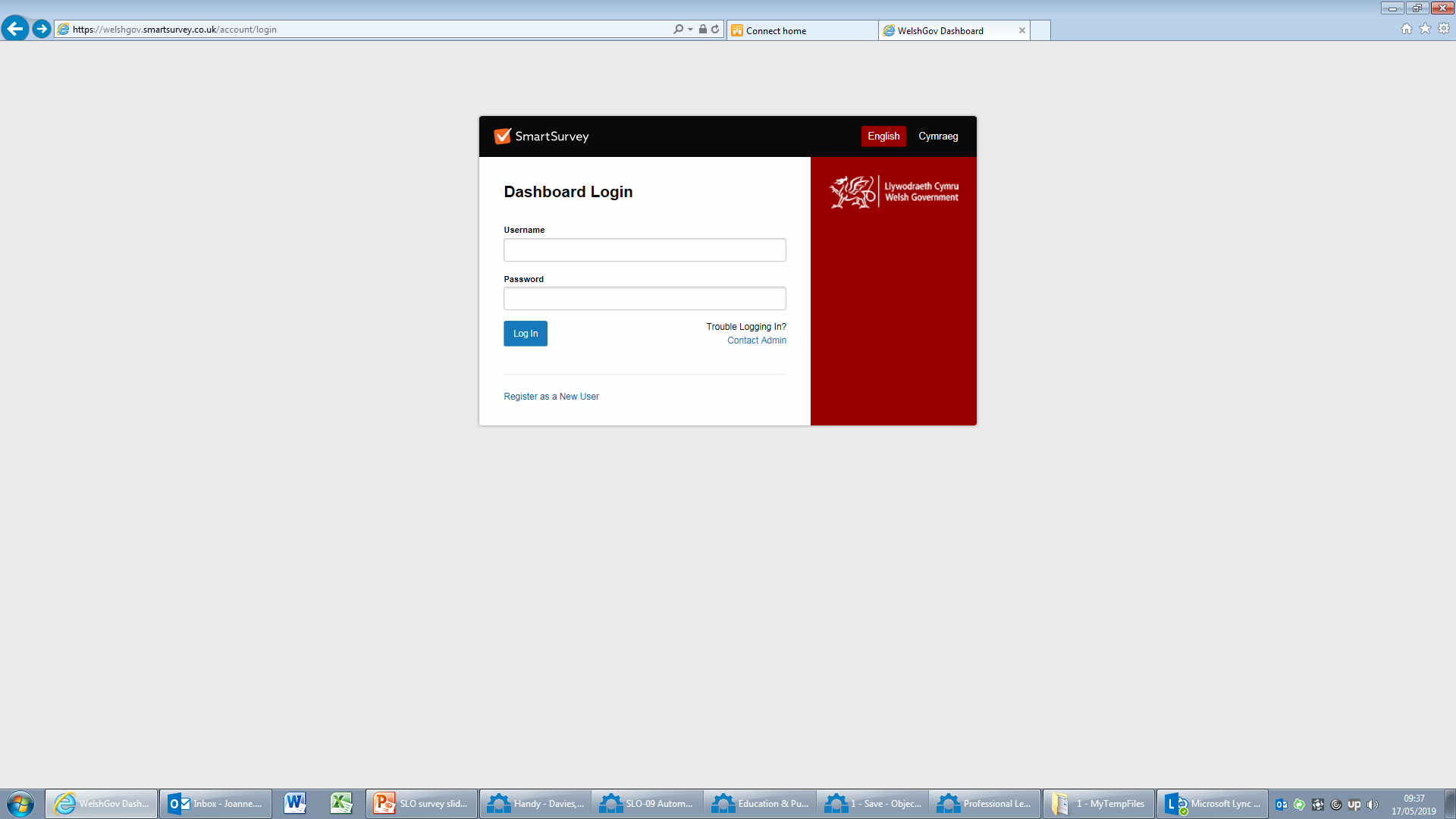 Email link to SLO mailbox
Click here to register
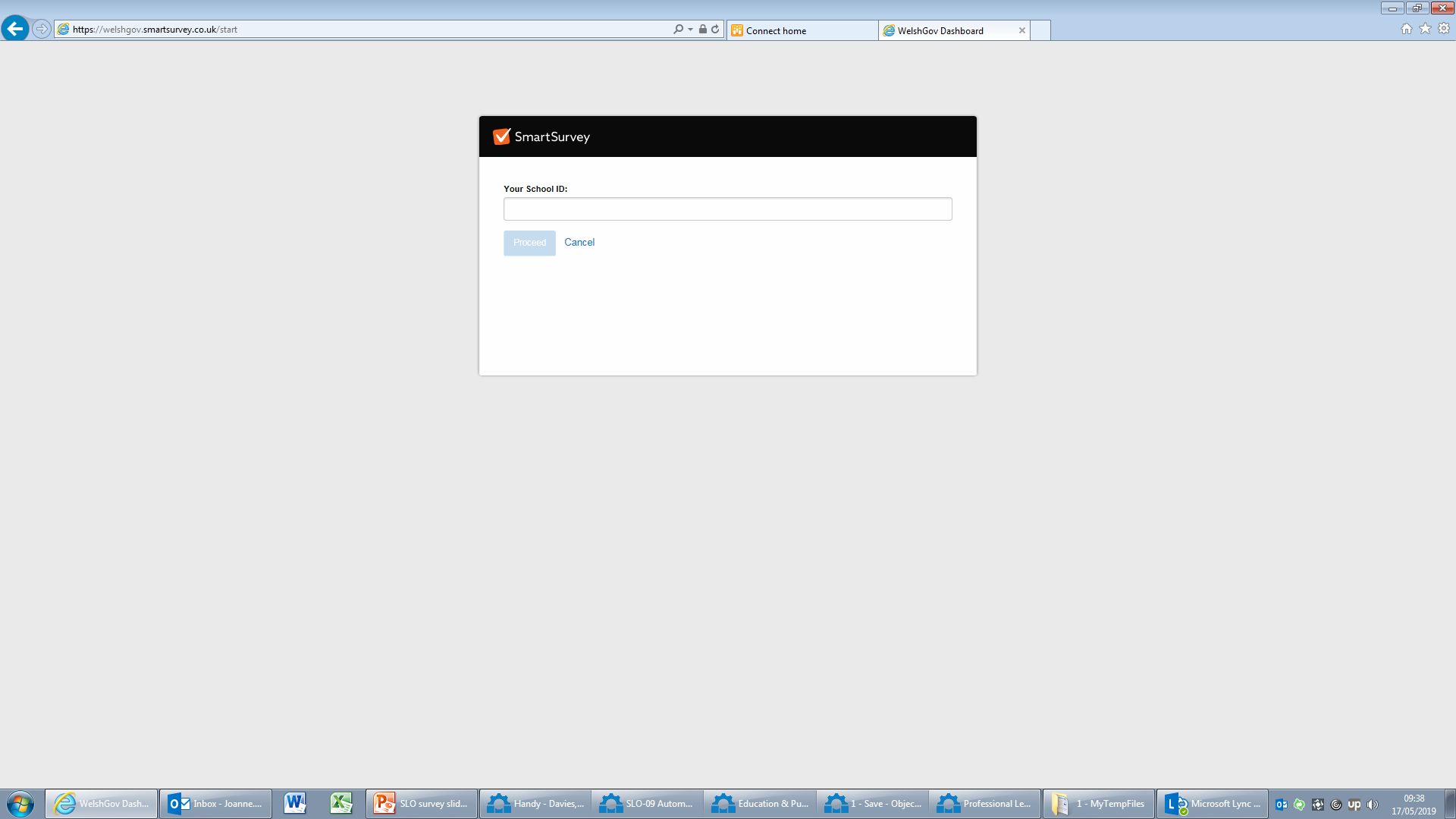 Your school 6/7 digit reference number can be found on the ‘My Local School’ website
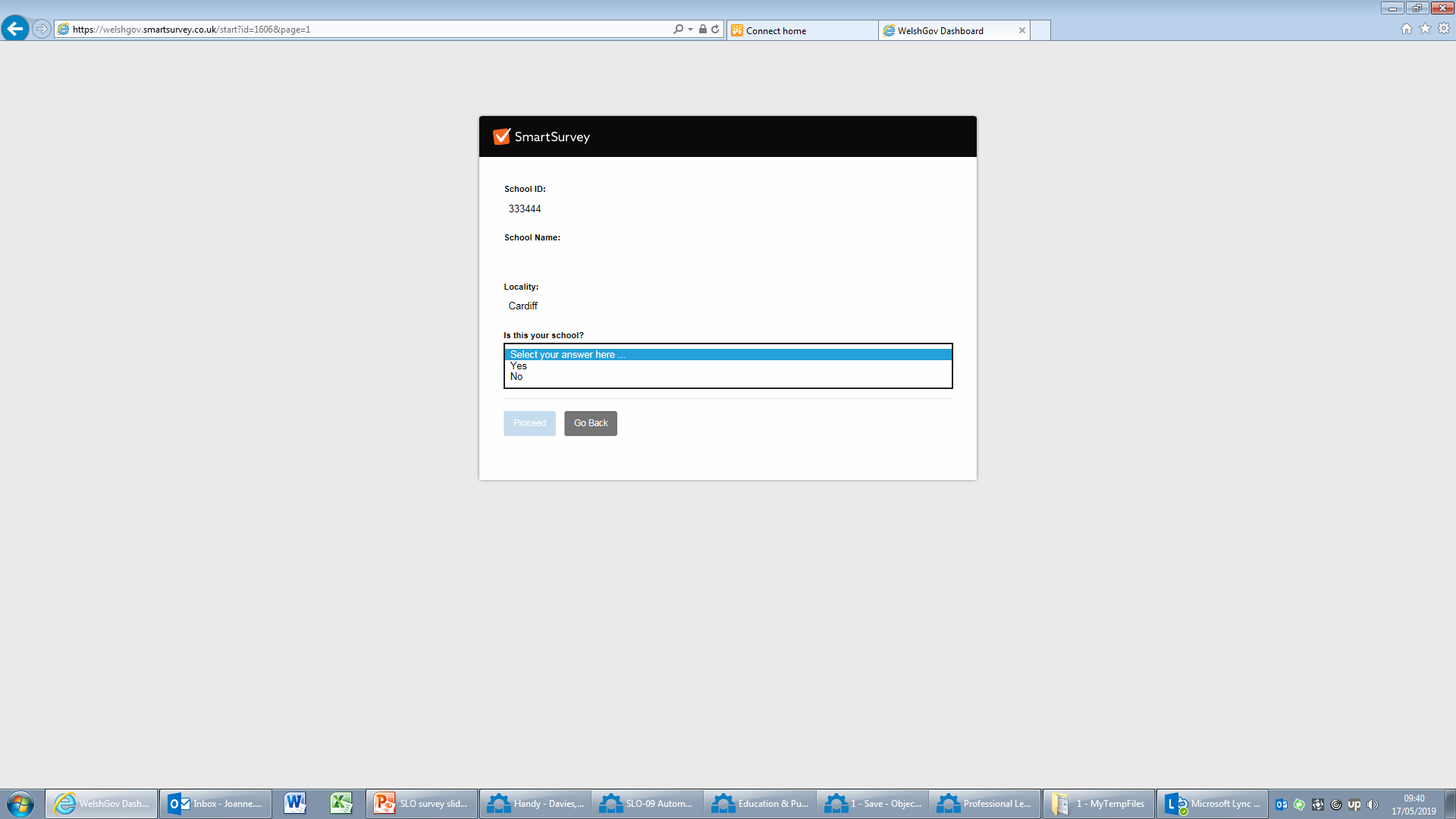 If no, search for your school reference number on the my local school website
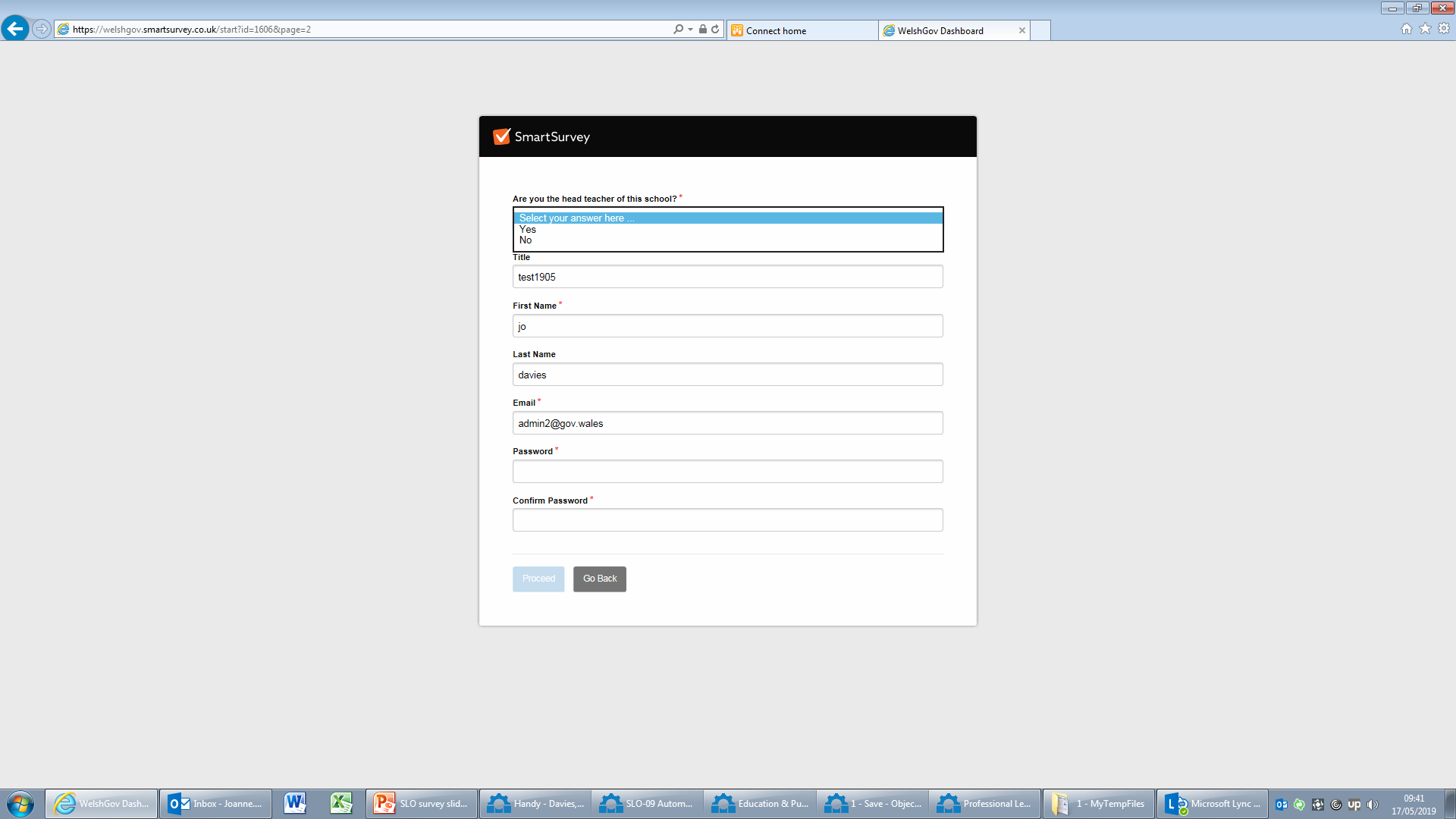 The Headteacher must register
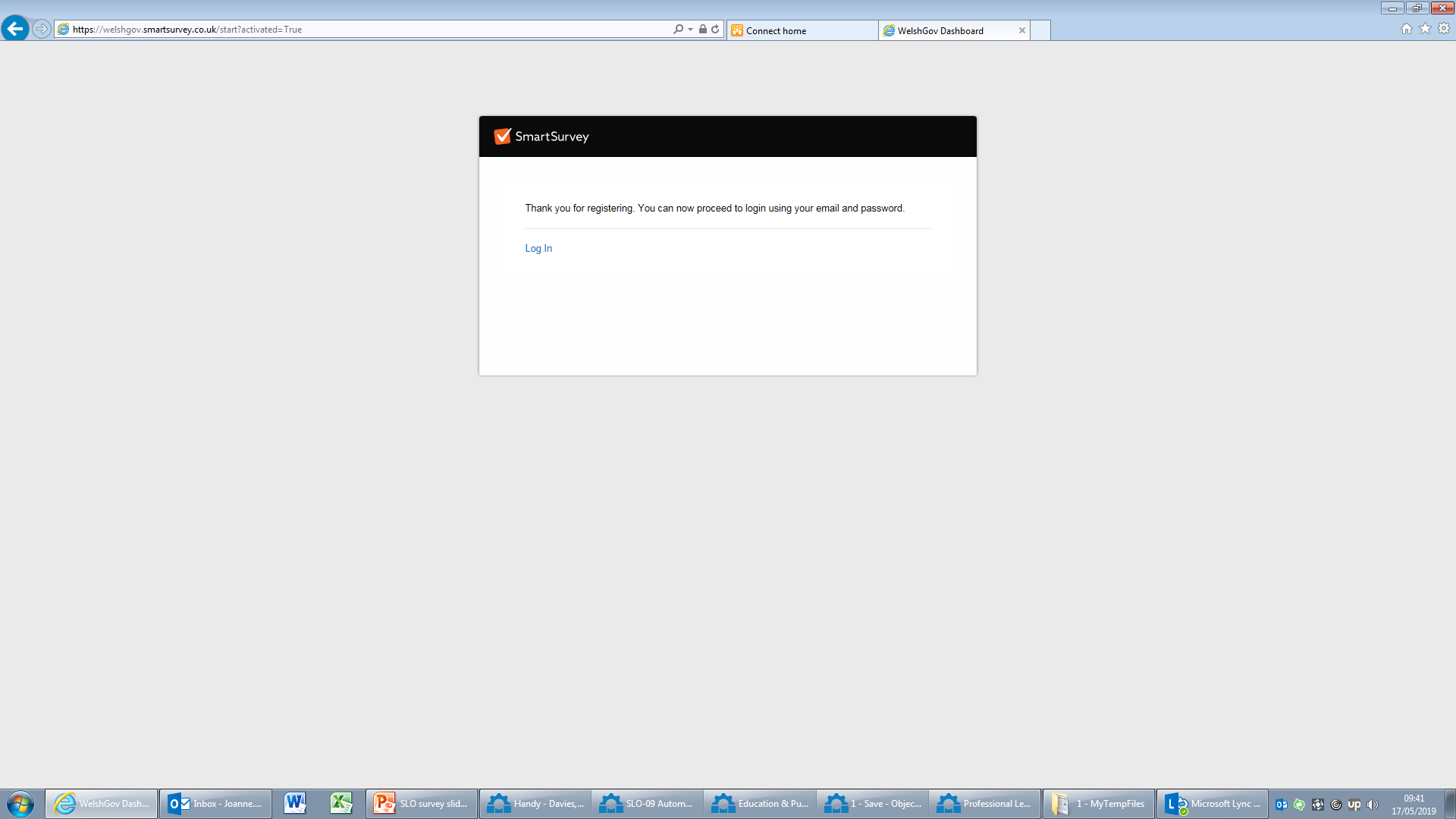 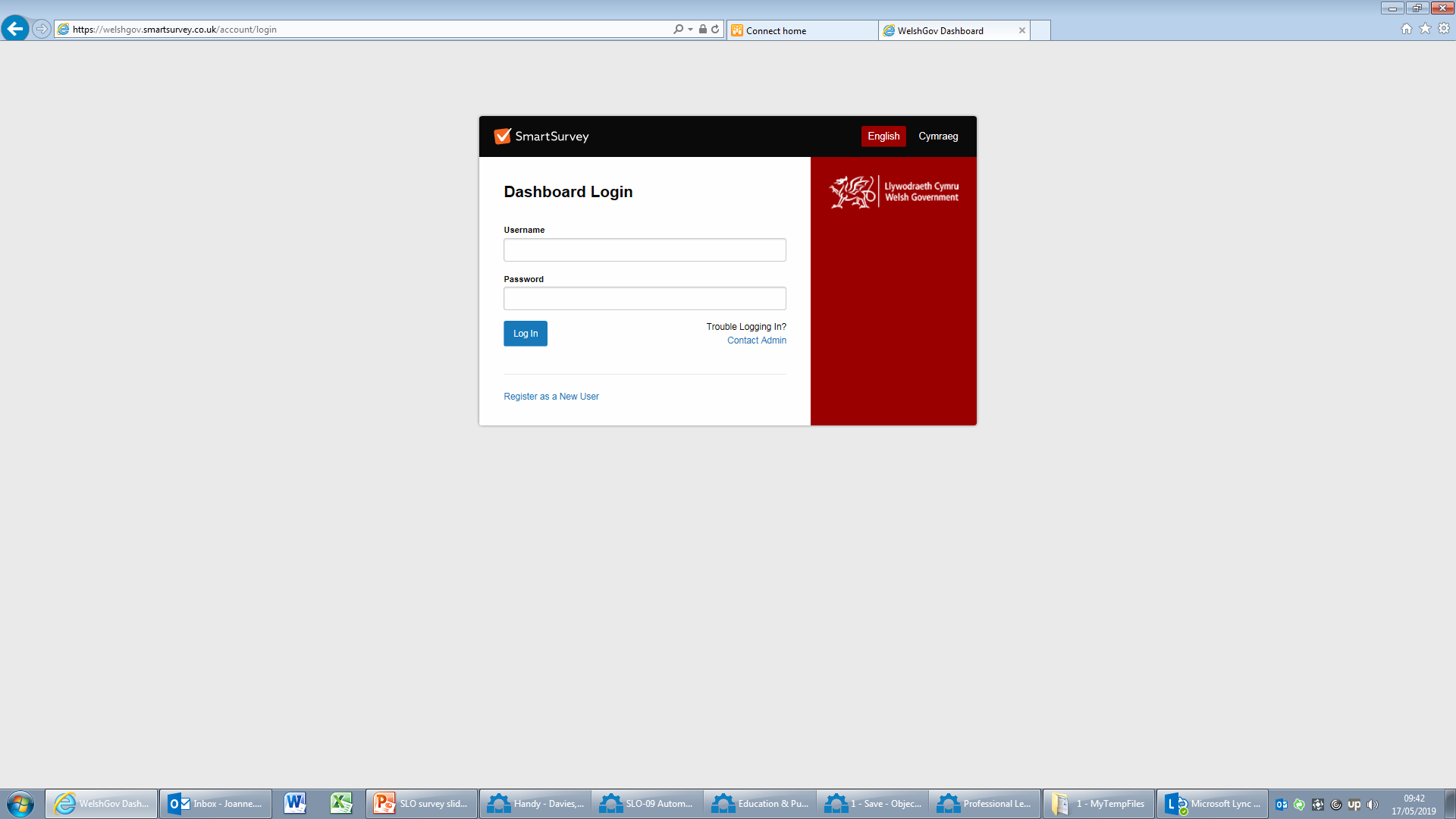 Email address you used to register
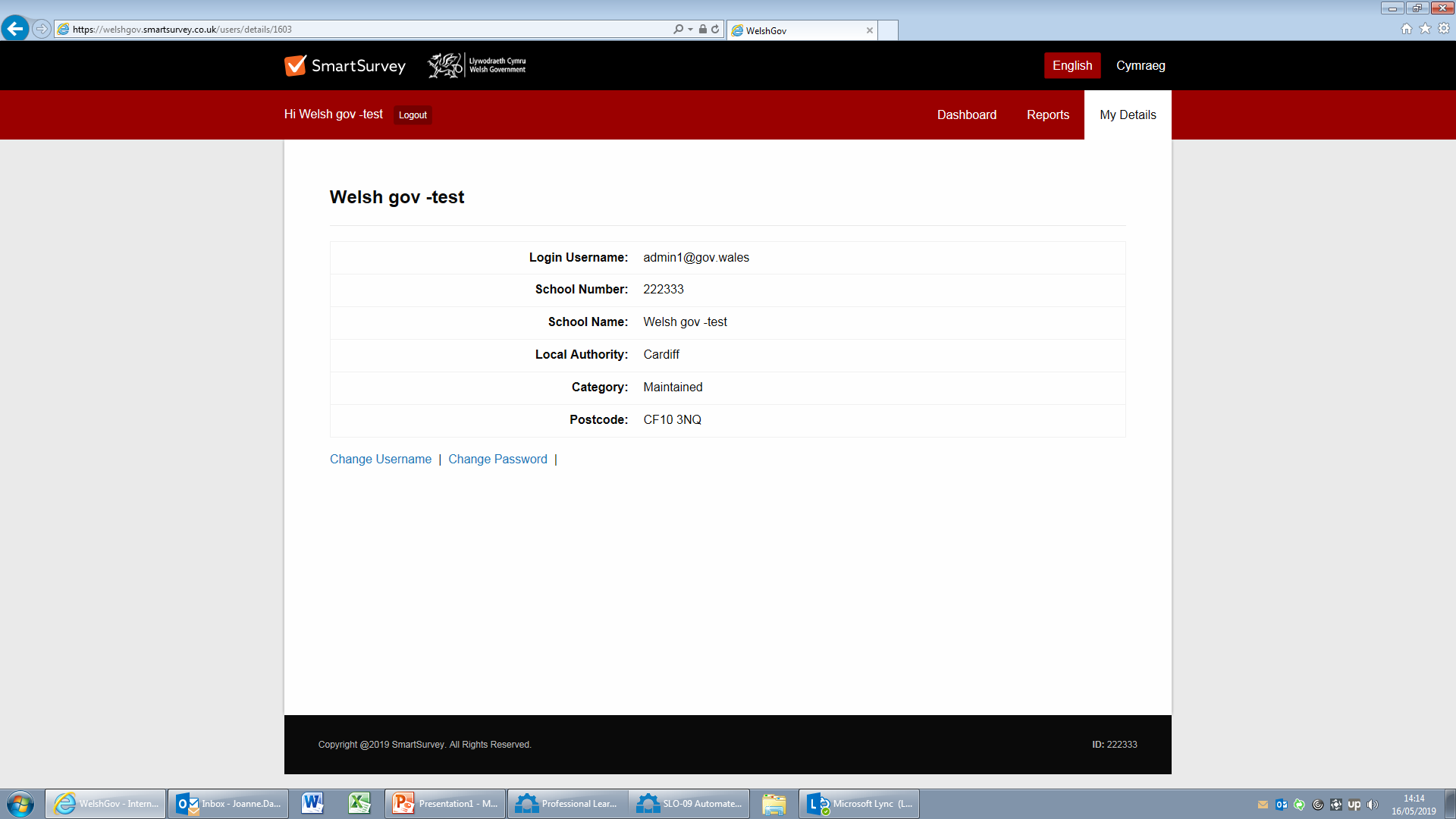 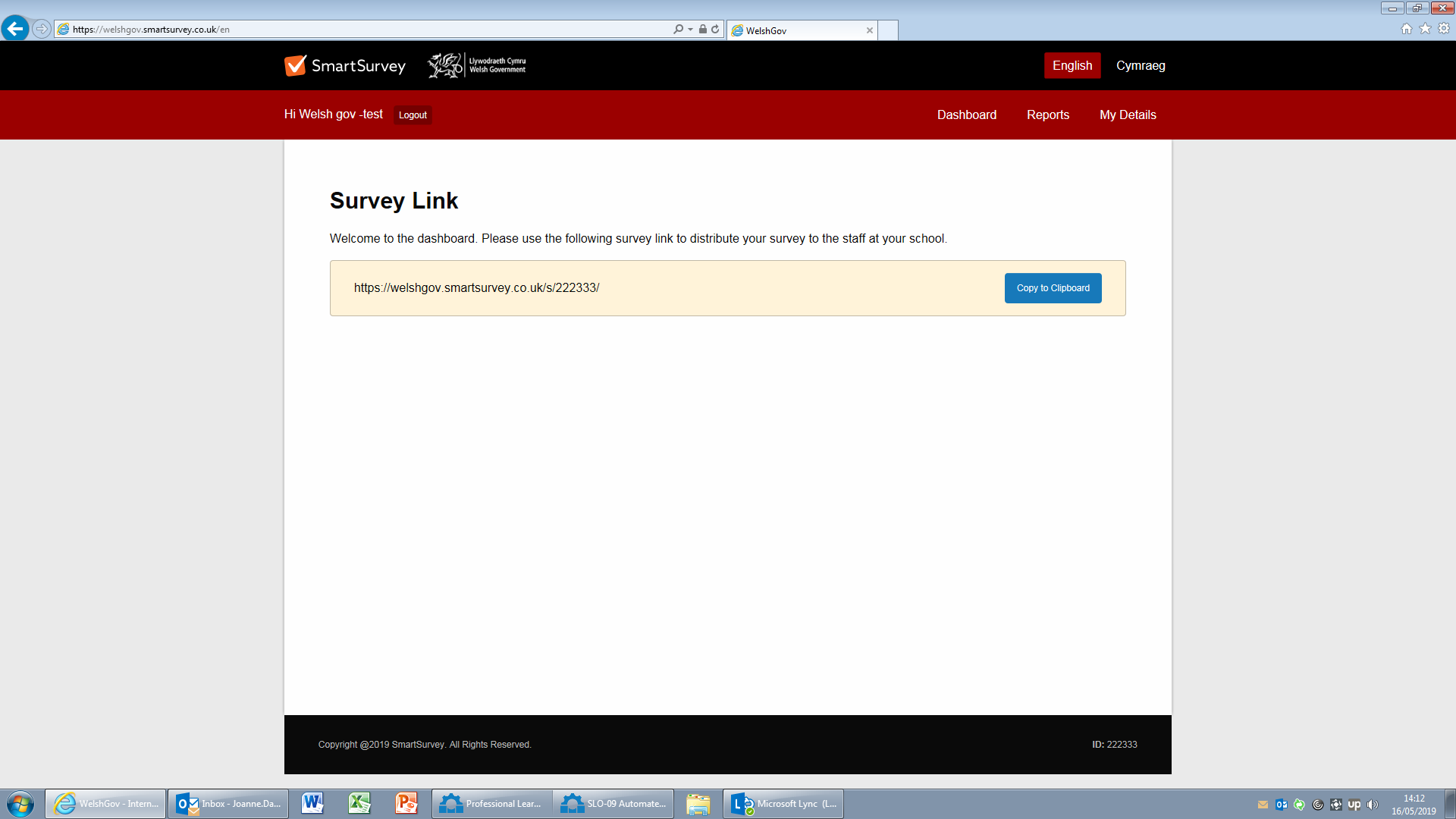 Copy this link in to a separate email and send to staff in your school
Select your language
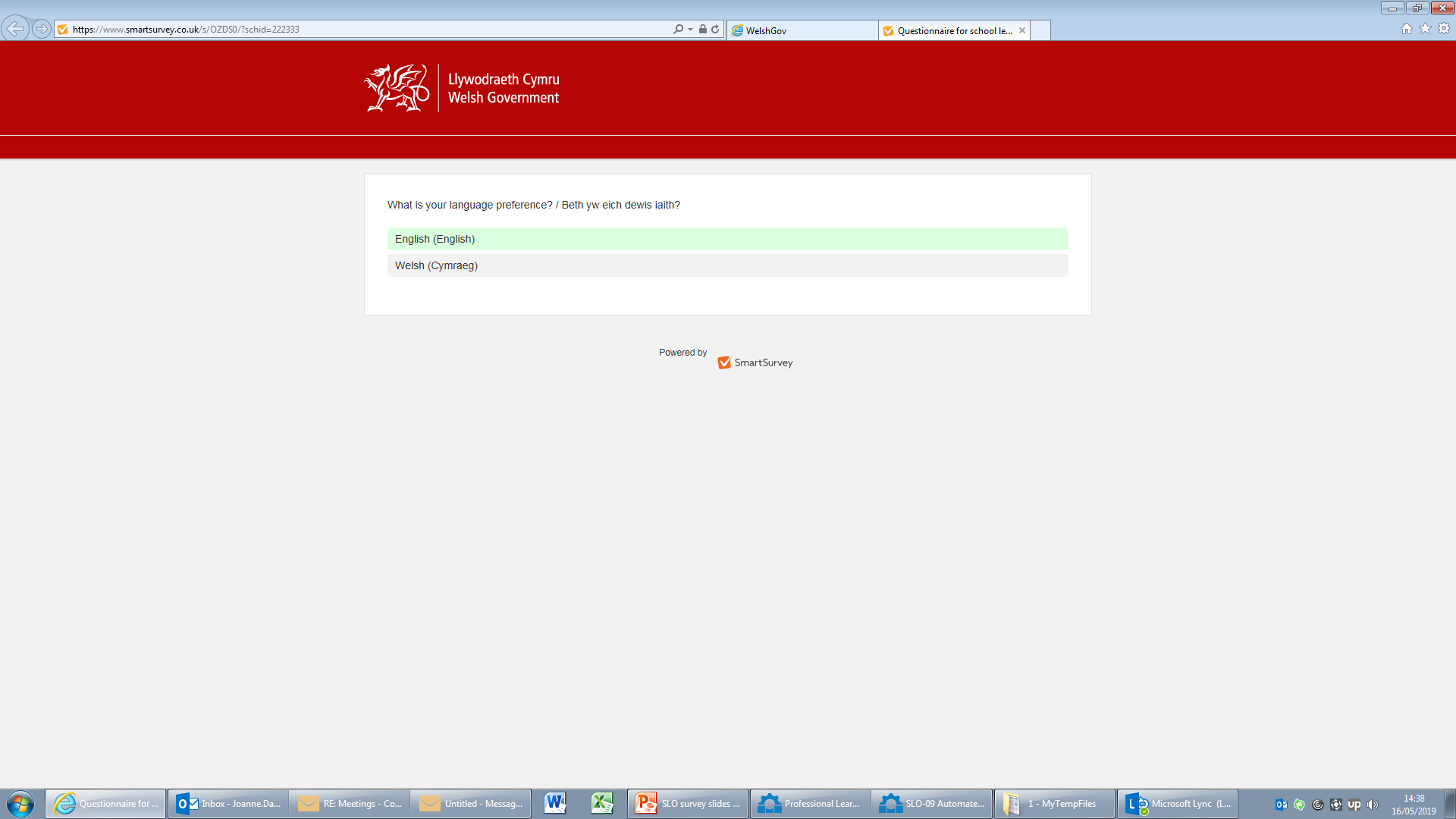 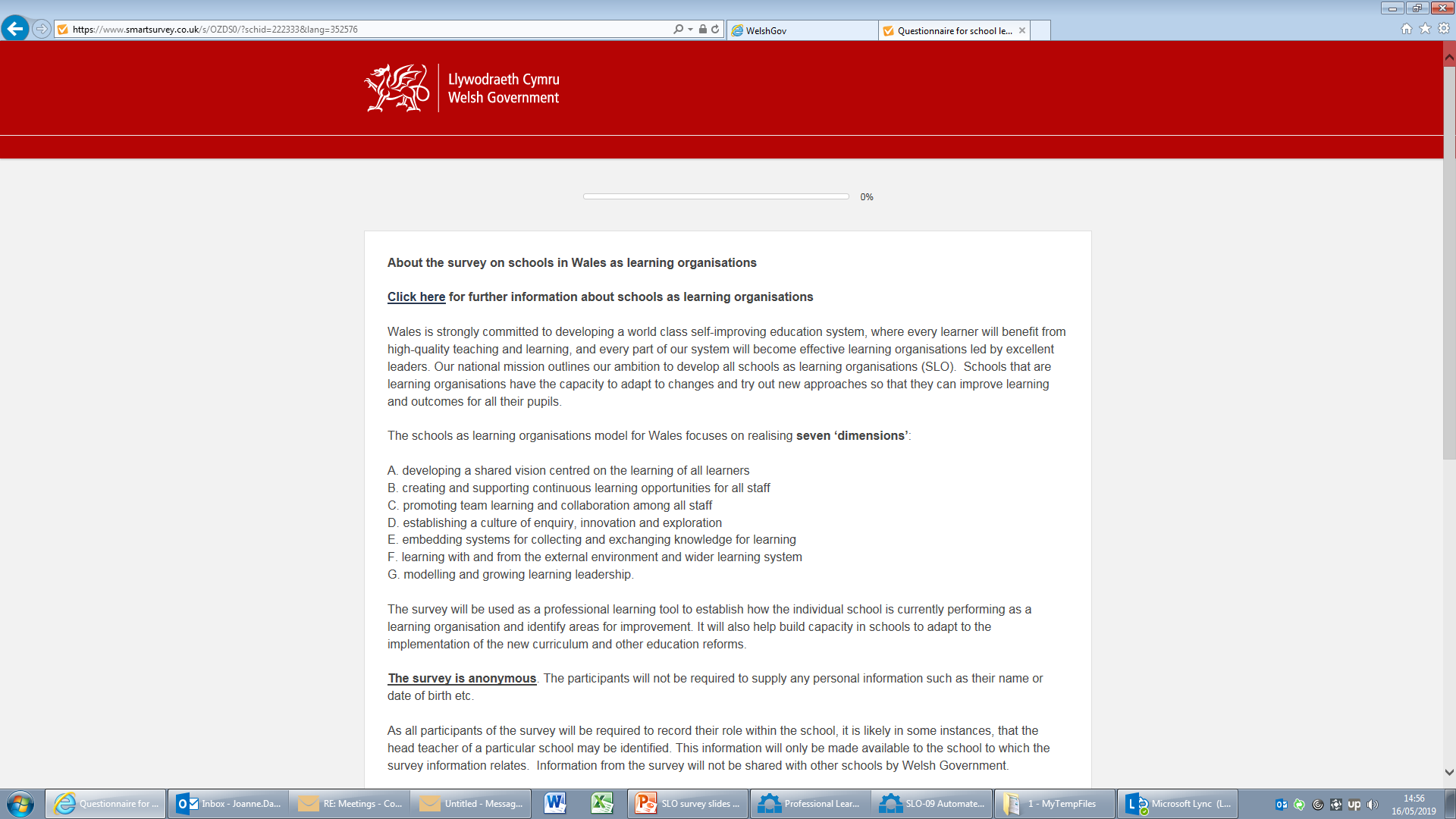 Survey disclaimer
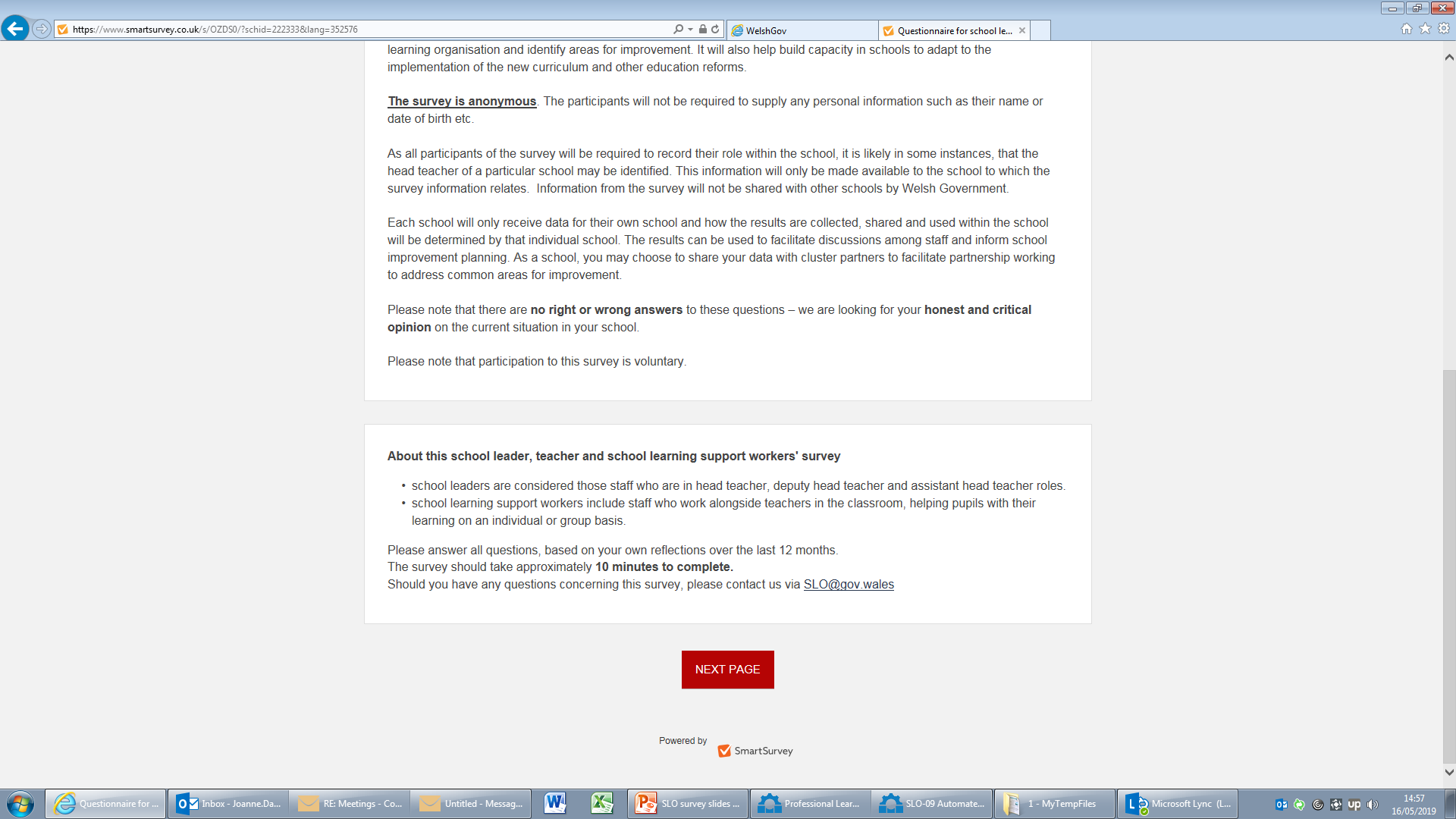 Survey disclaimer
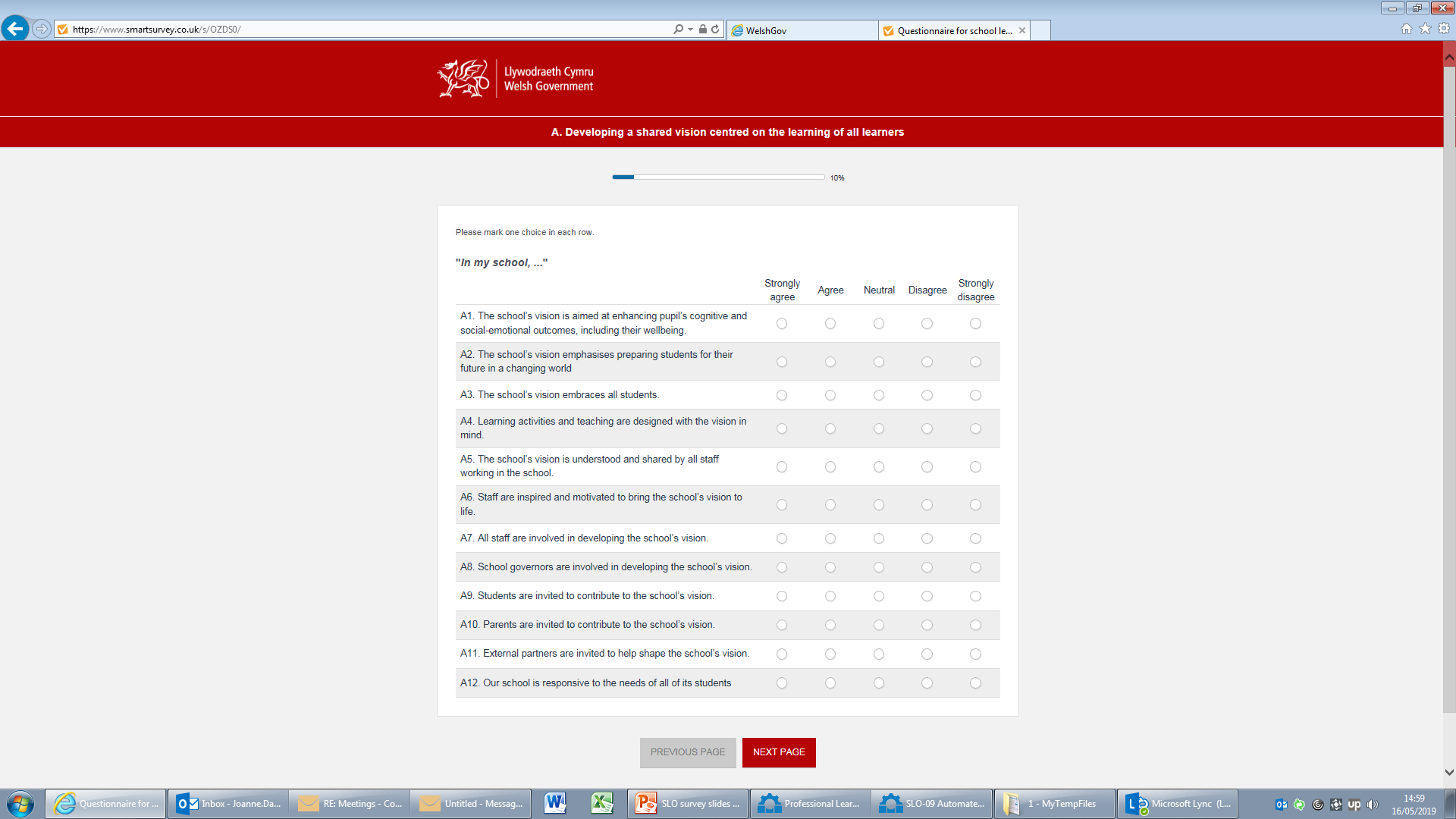 First page of the survey questions
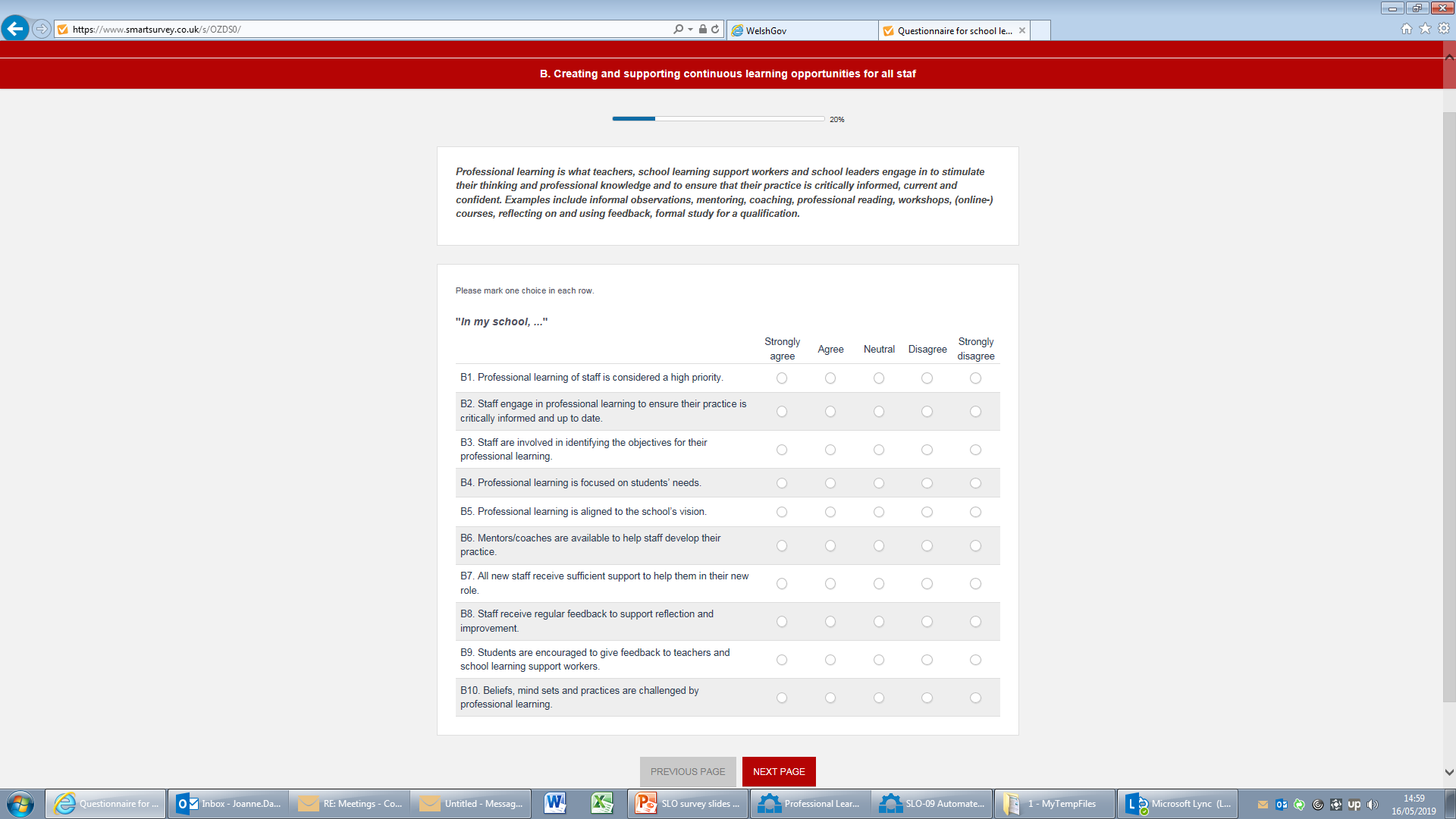 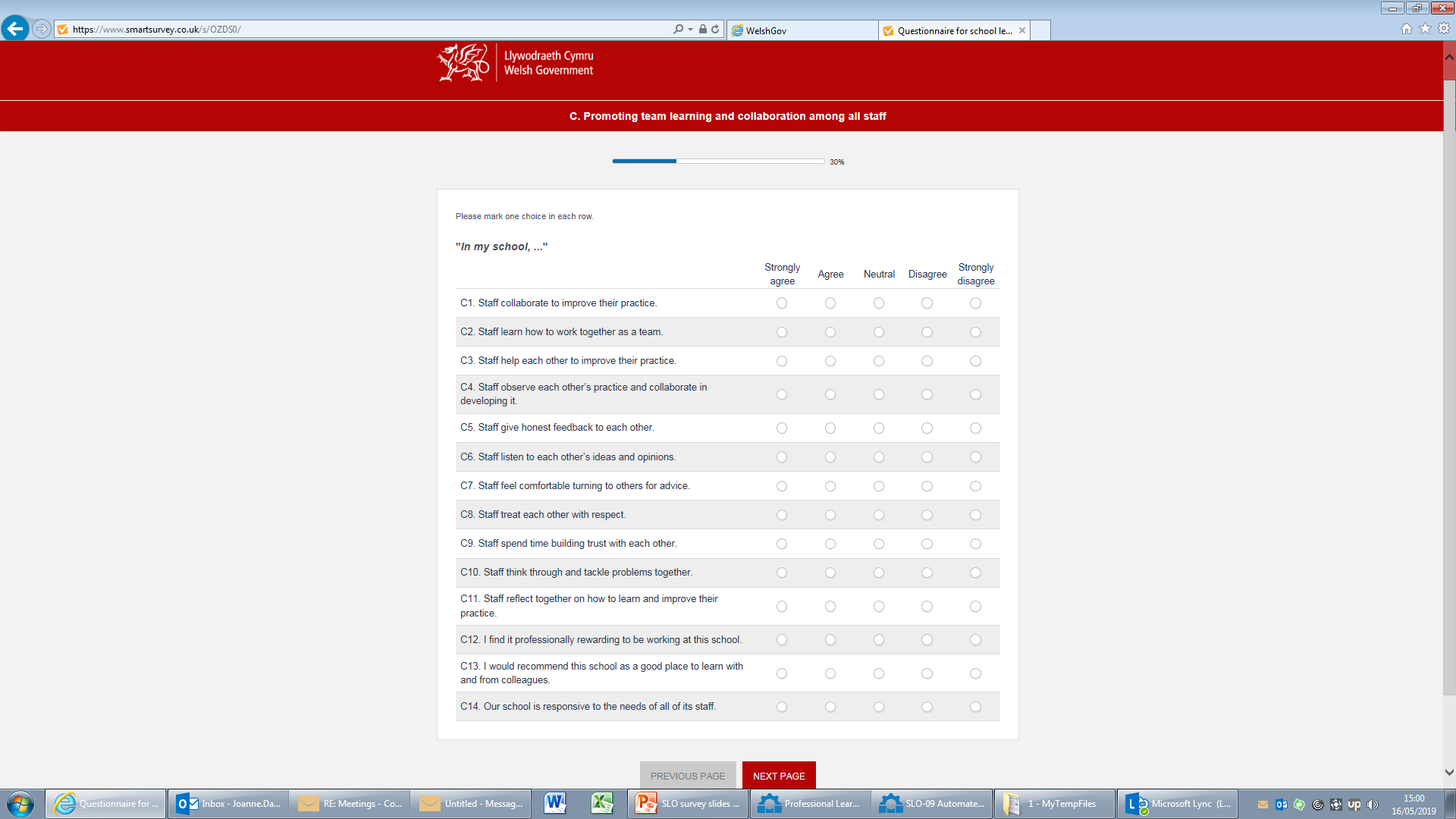 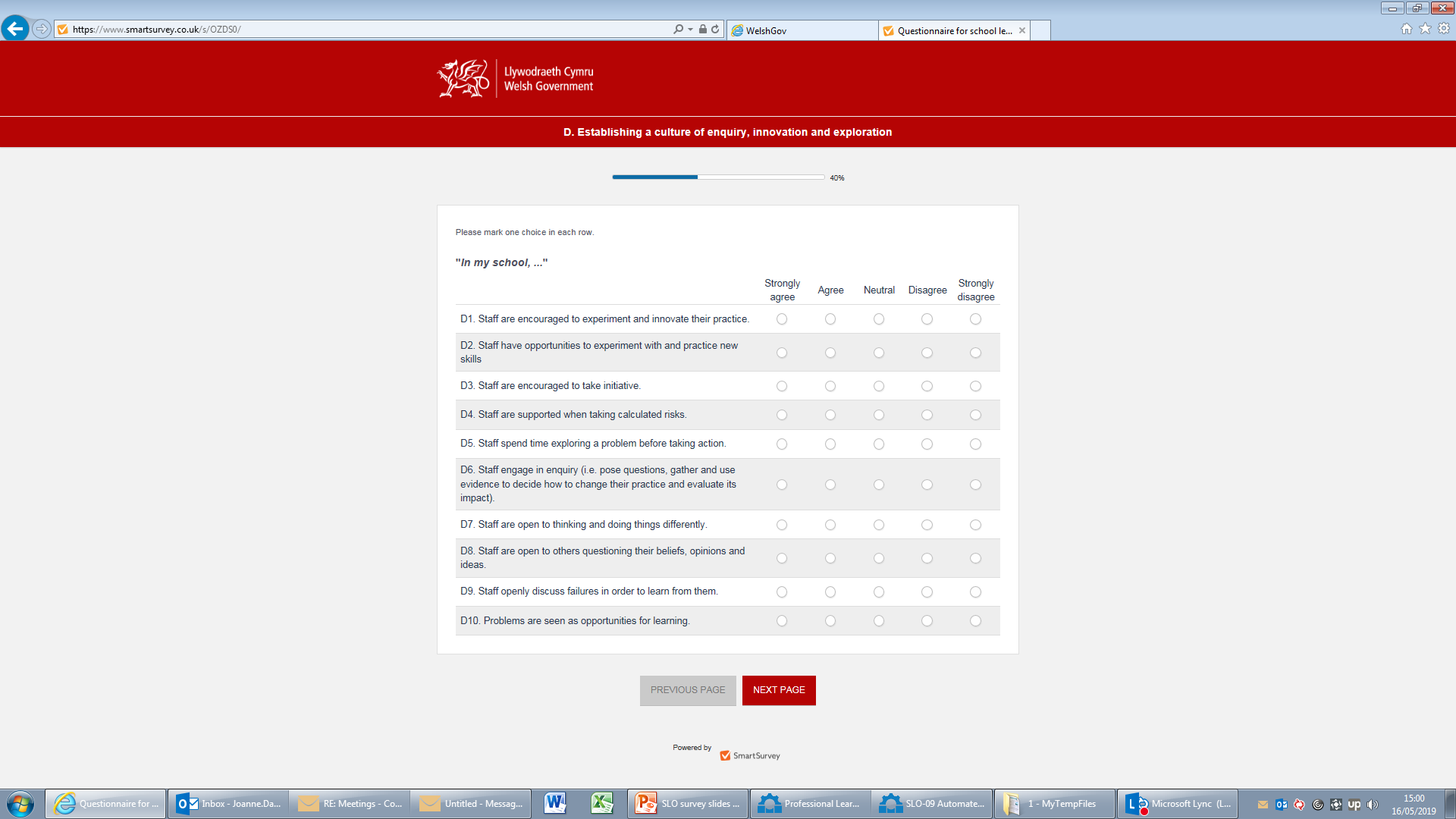 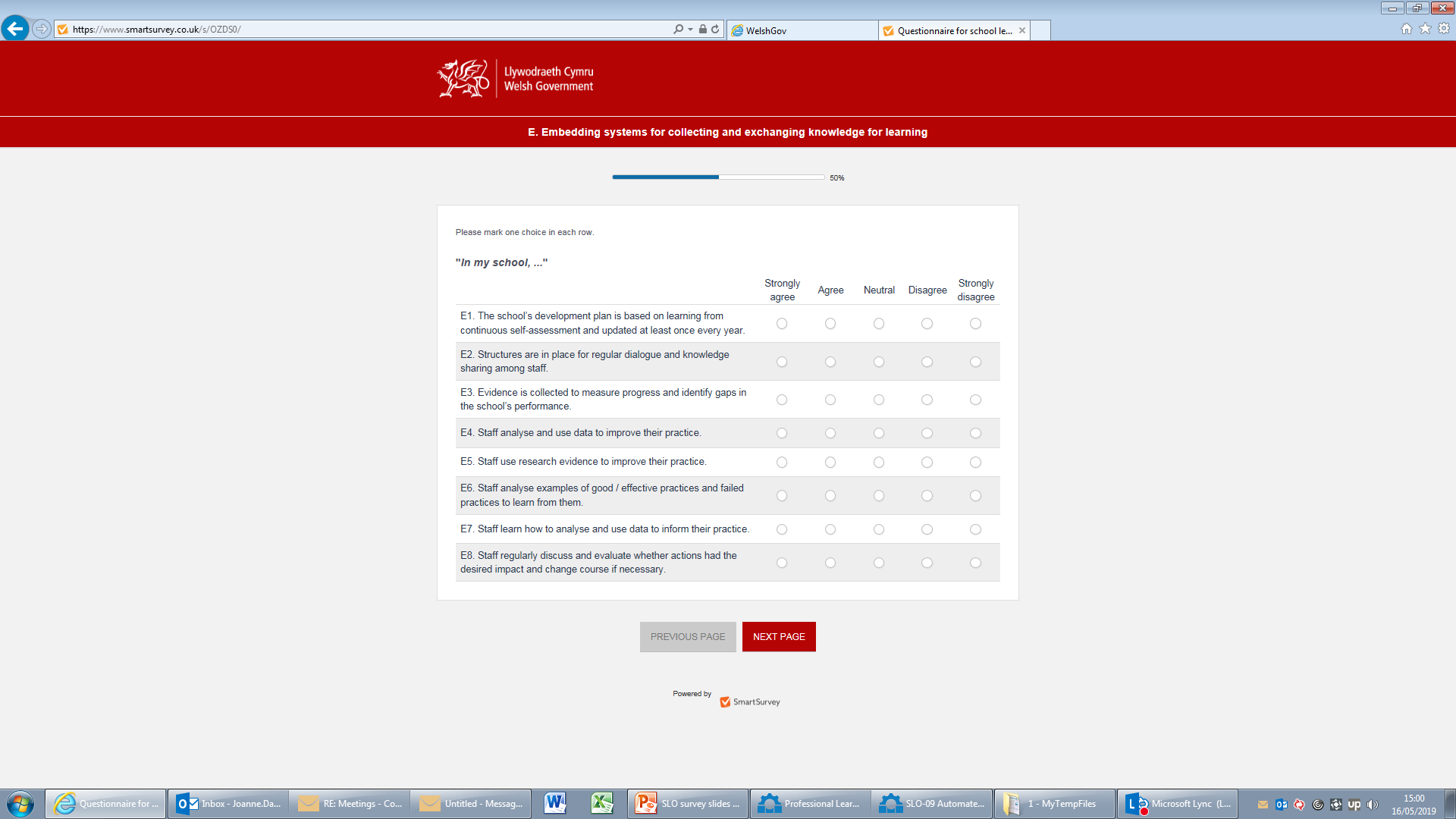 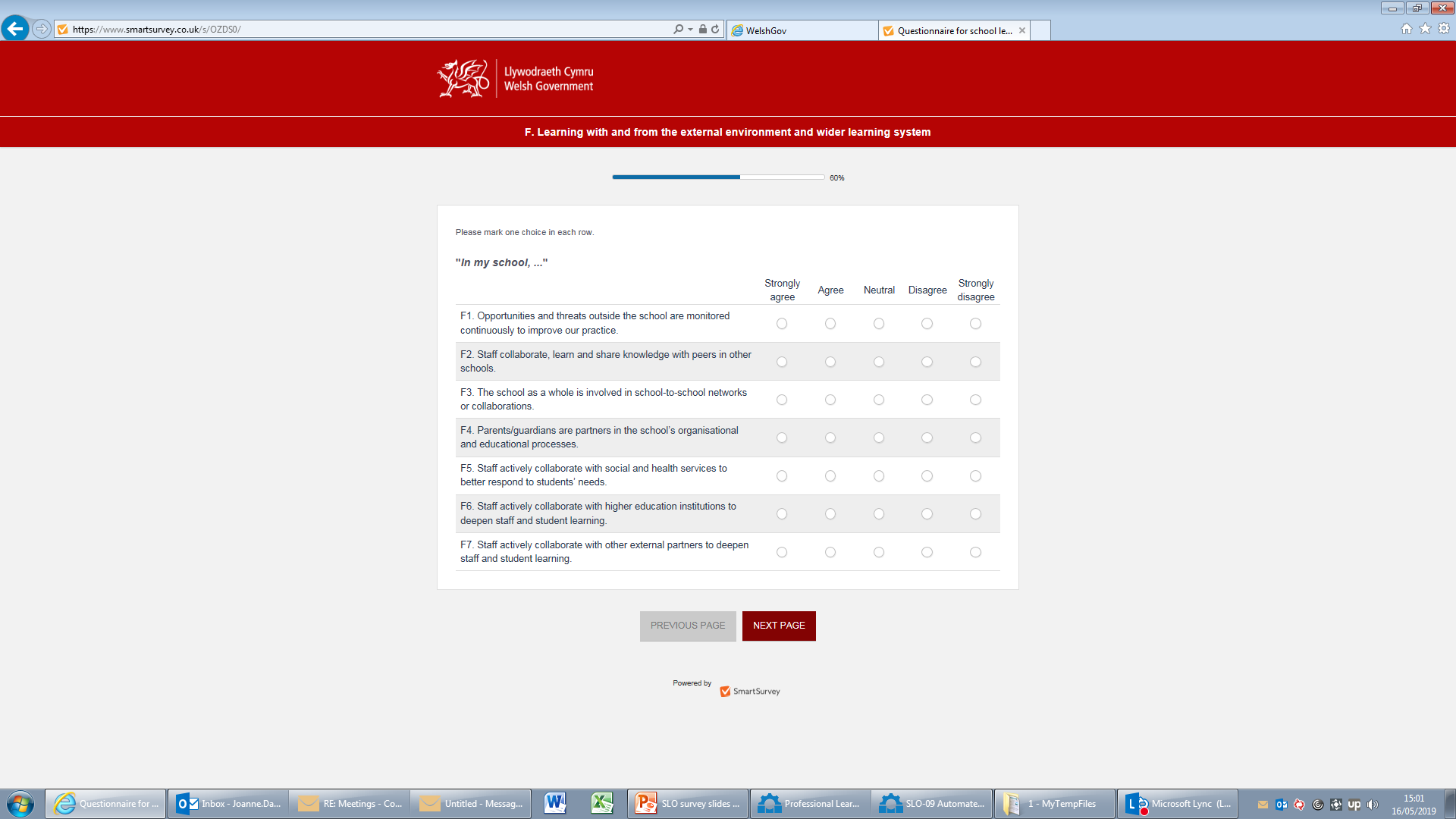 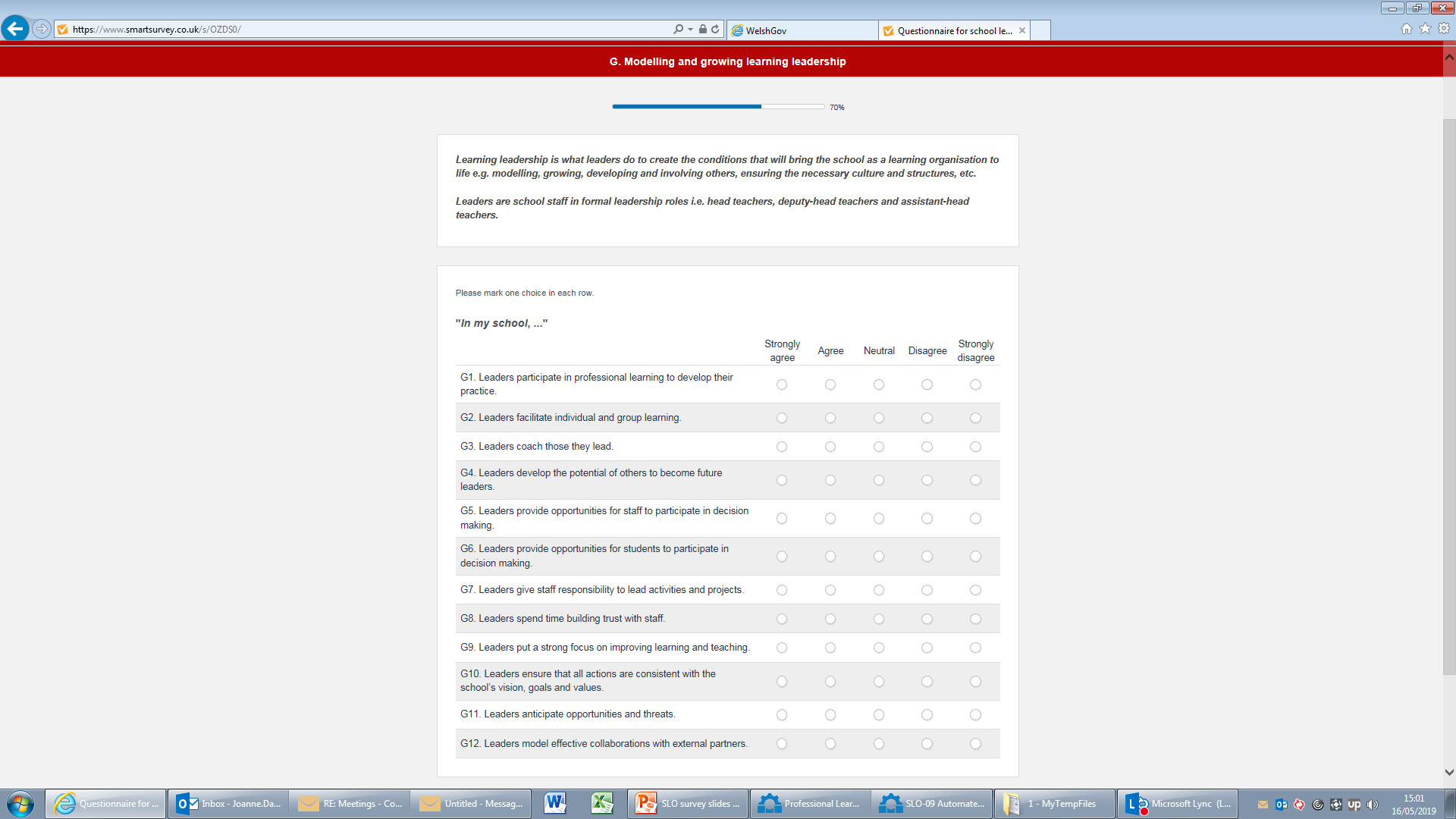 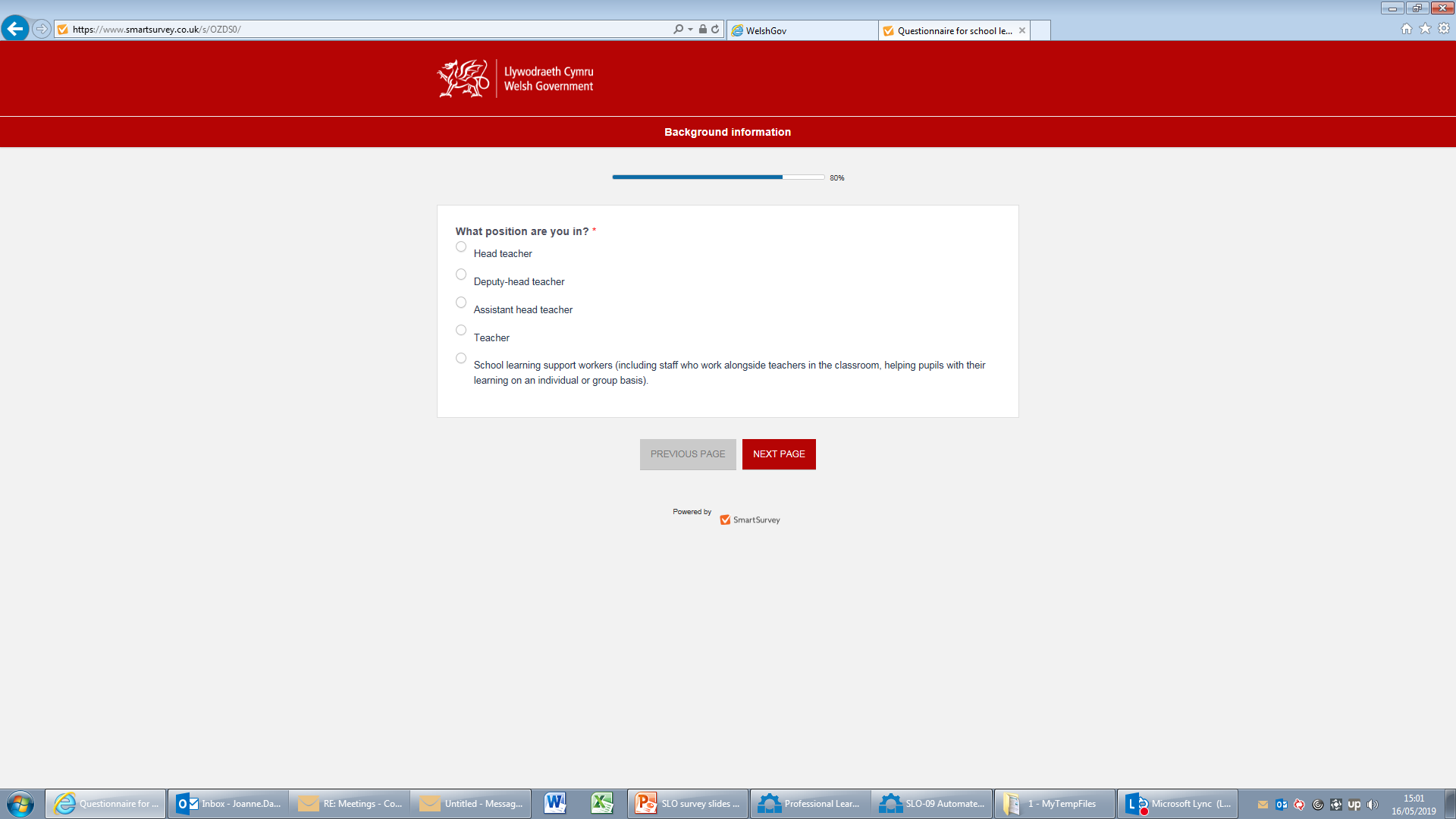 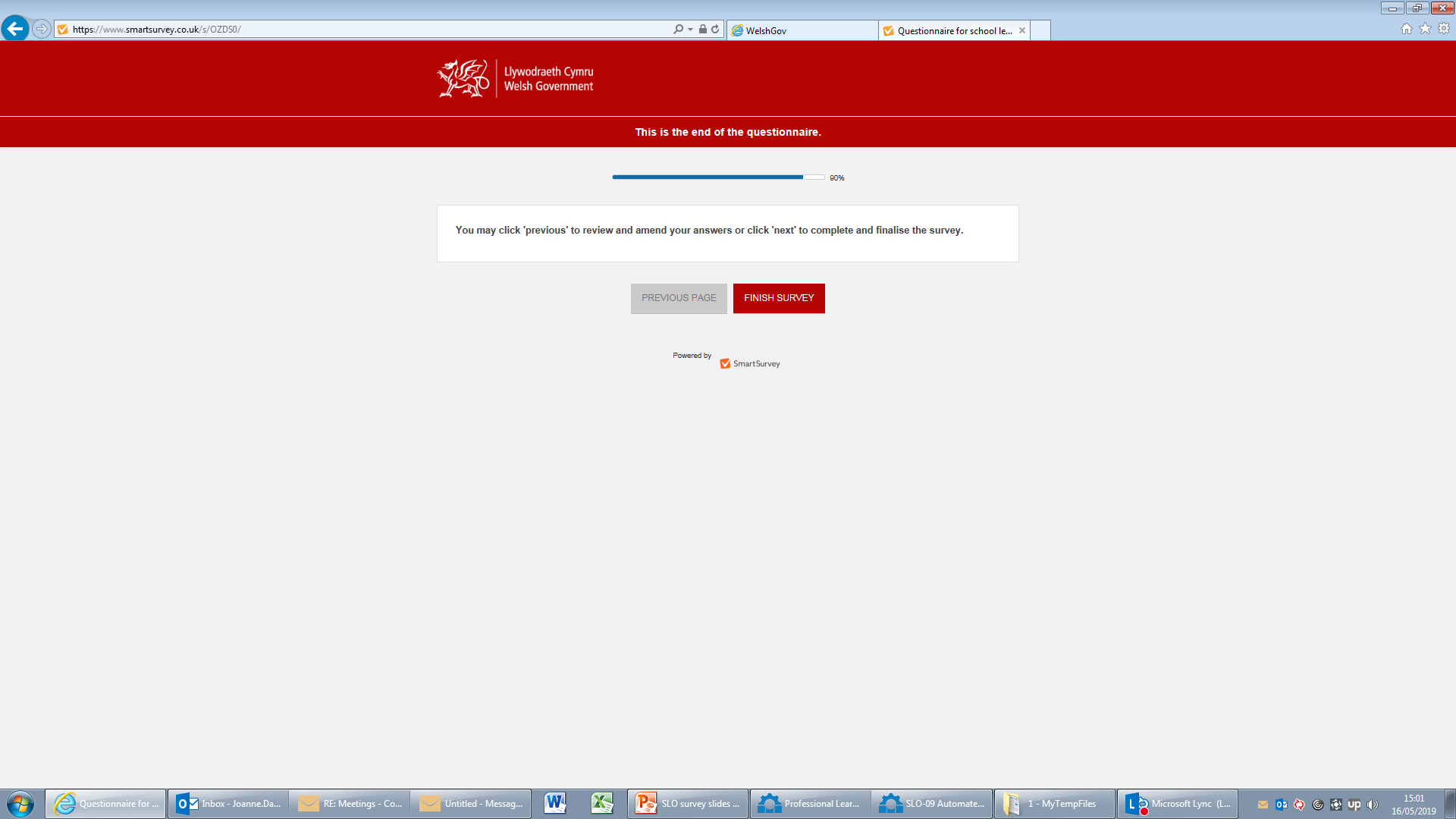 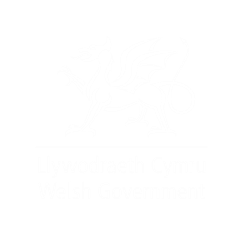 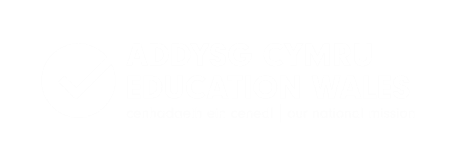 The Headteacher can decide the timeline for staff to complete the survey.

The survey portal will update every 3 hours, please allow 3 hours between last person completing the survey and running of the snapshot and reports.

On your chosen date, log back in to the portal to  view your snapshot and reports.
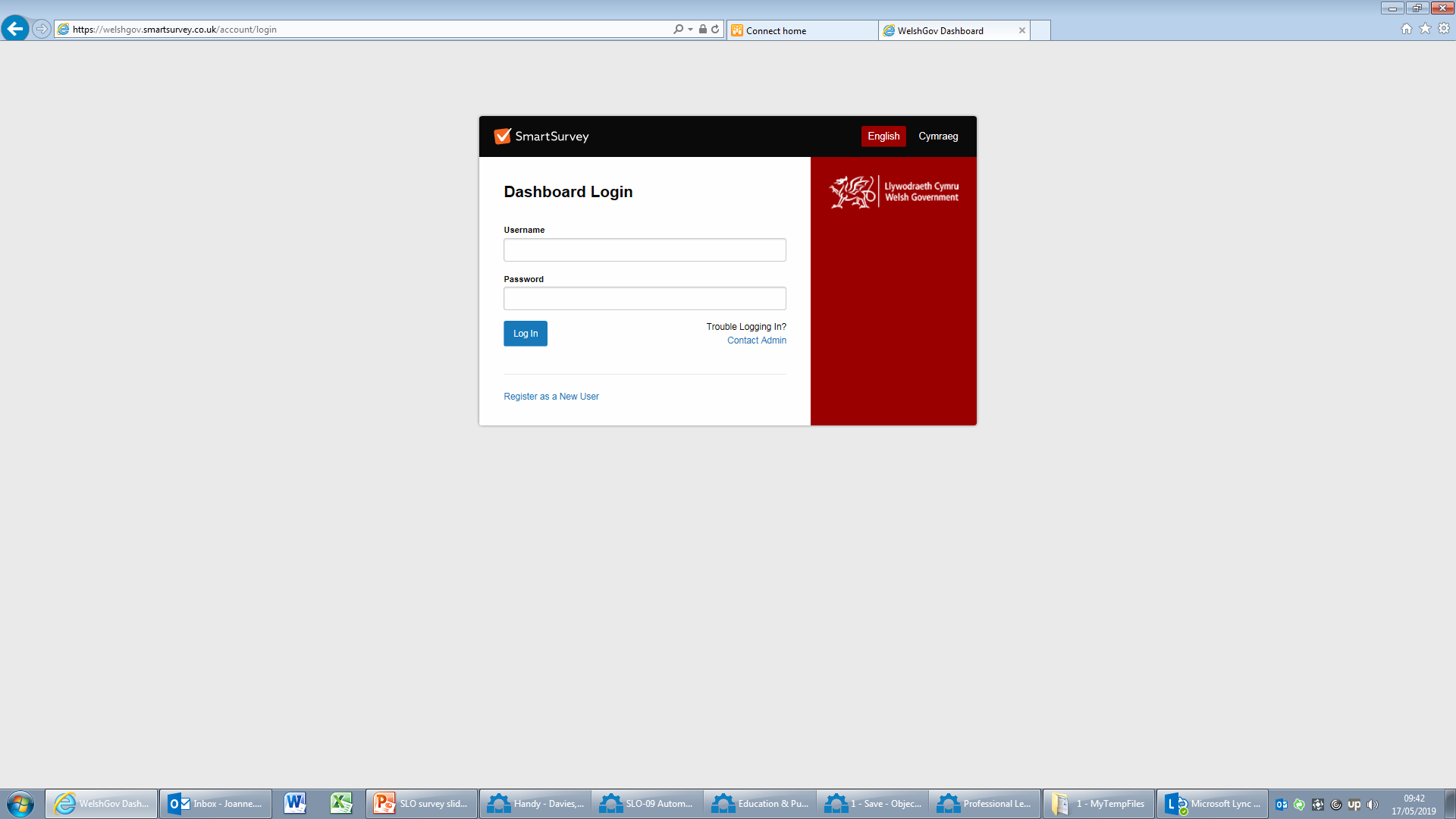 Log back in to view your reports
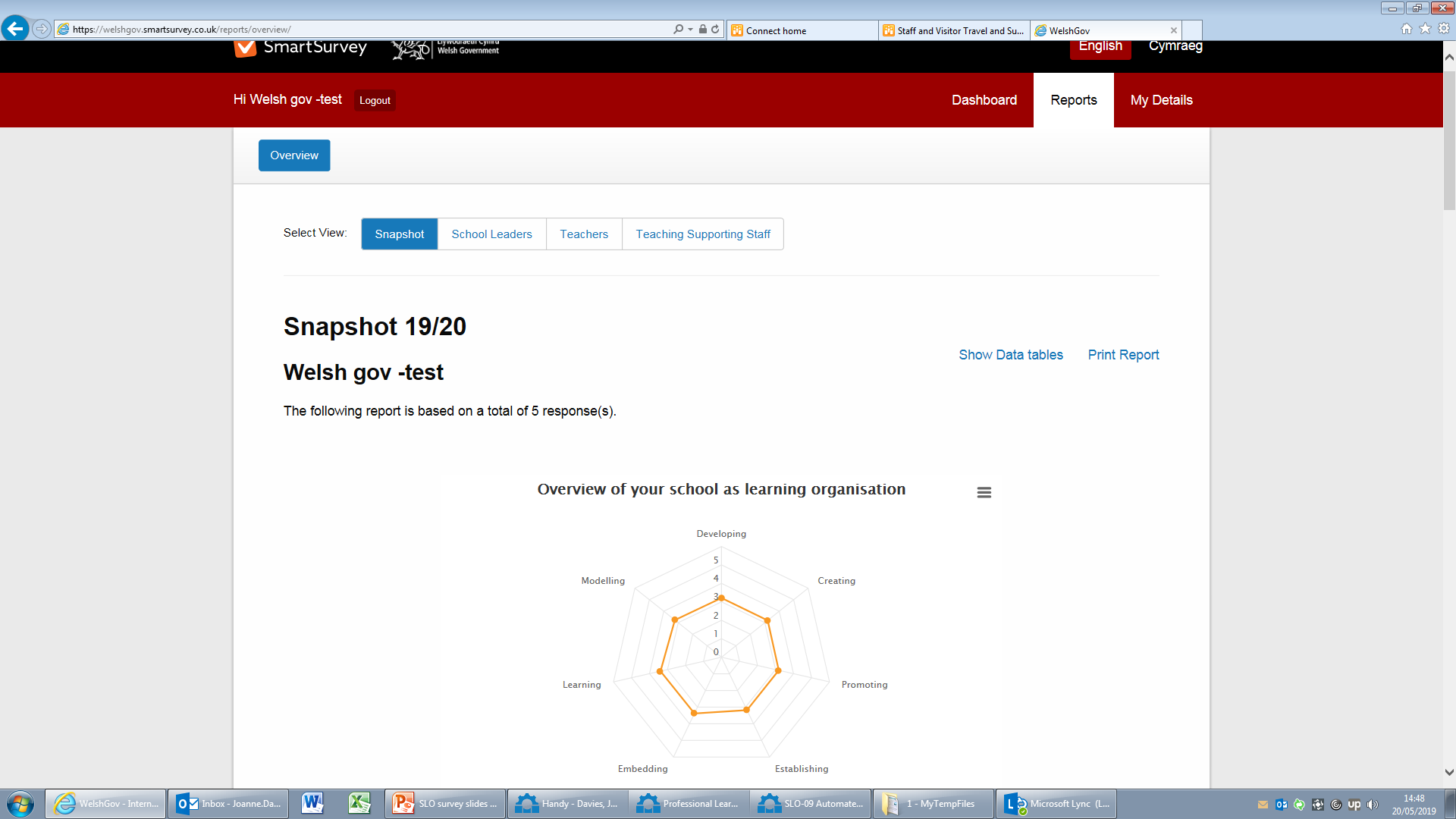 Select ‘Reports’
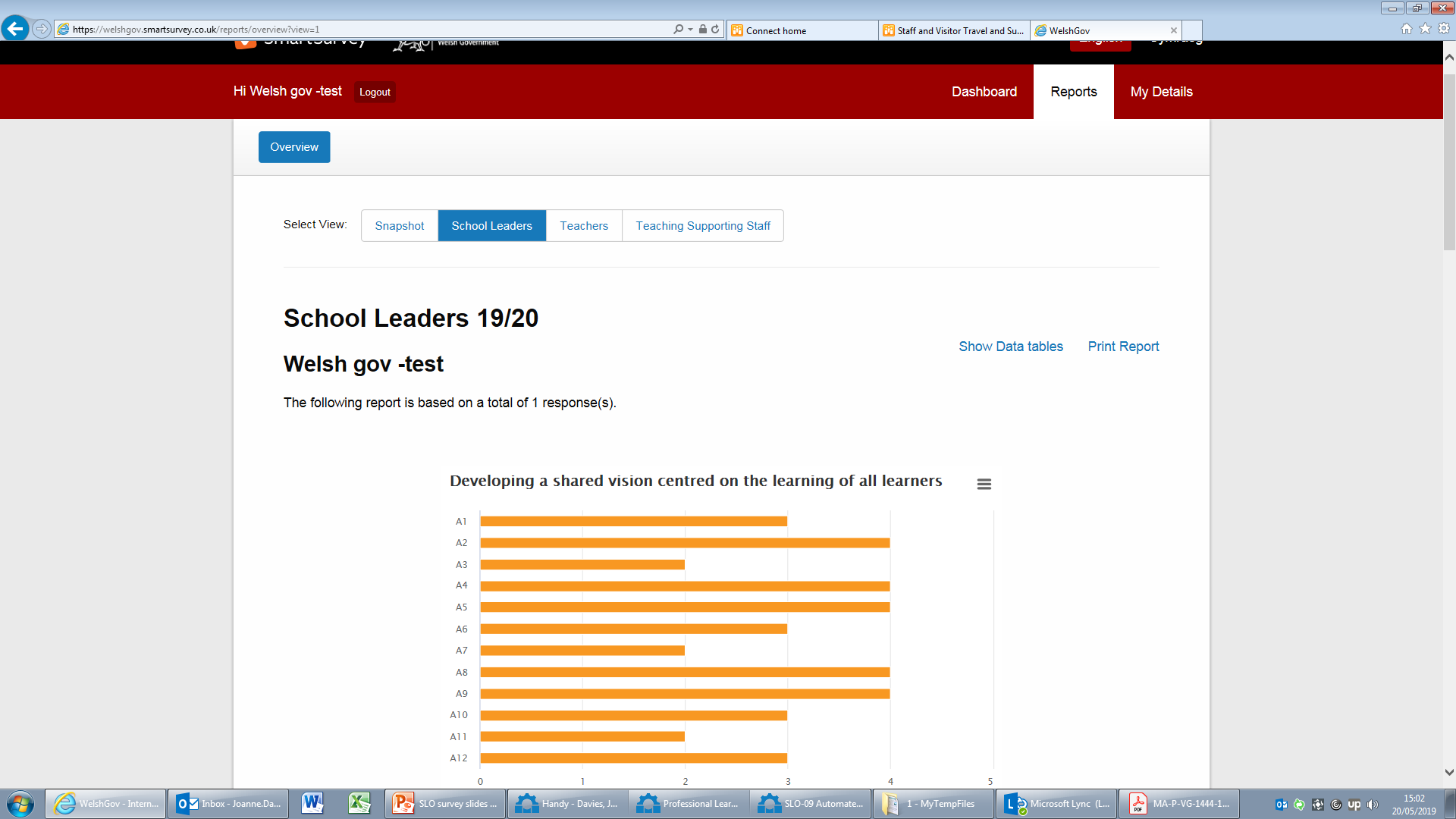 Select each tab as required
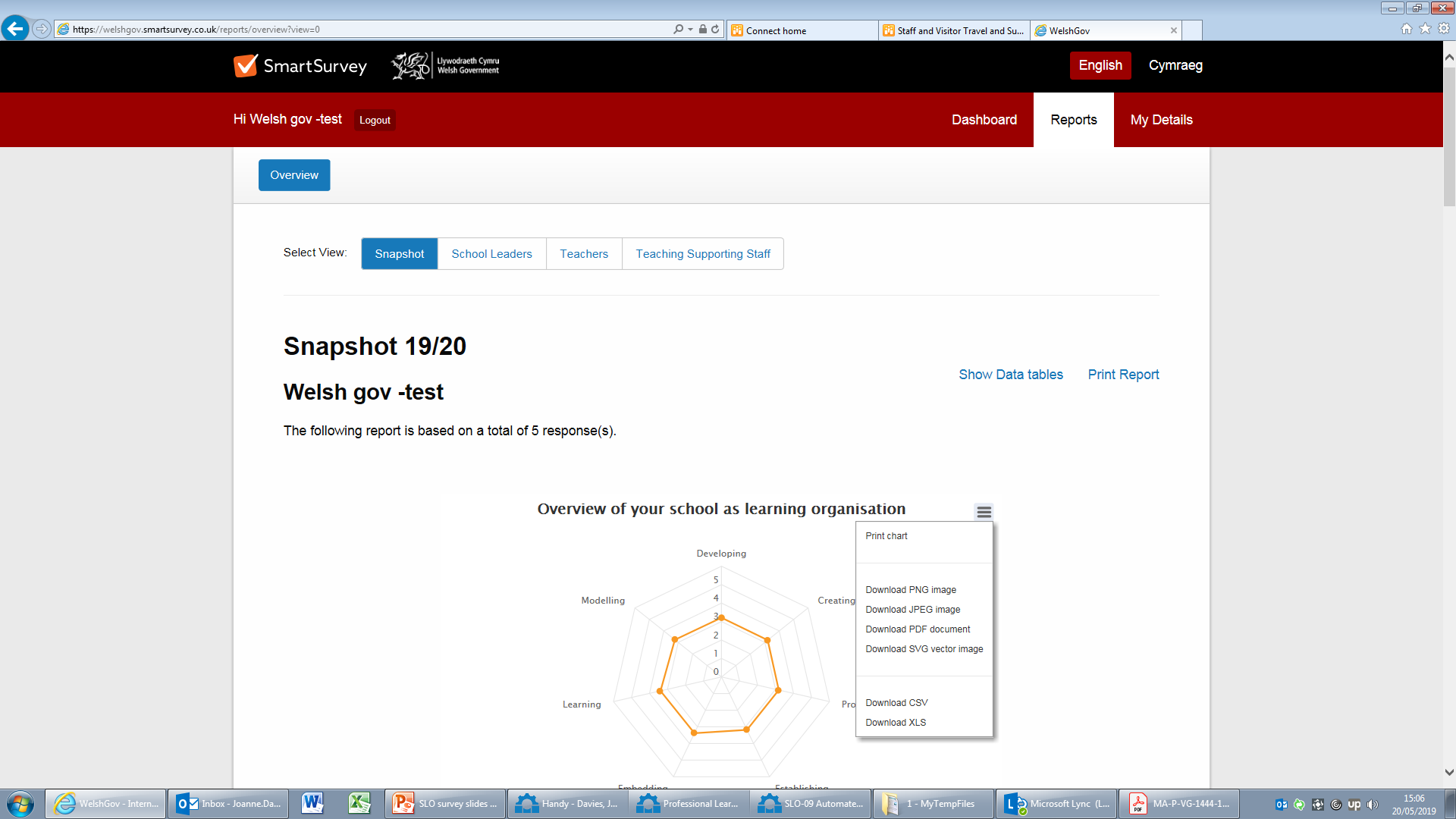 Print or download snapshot / reports